Спецкурс Project AWARE
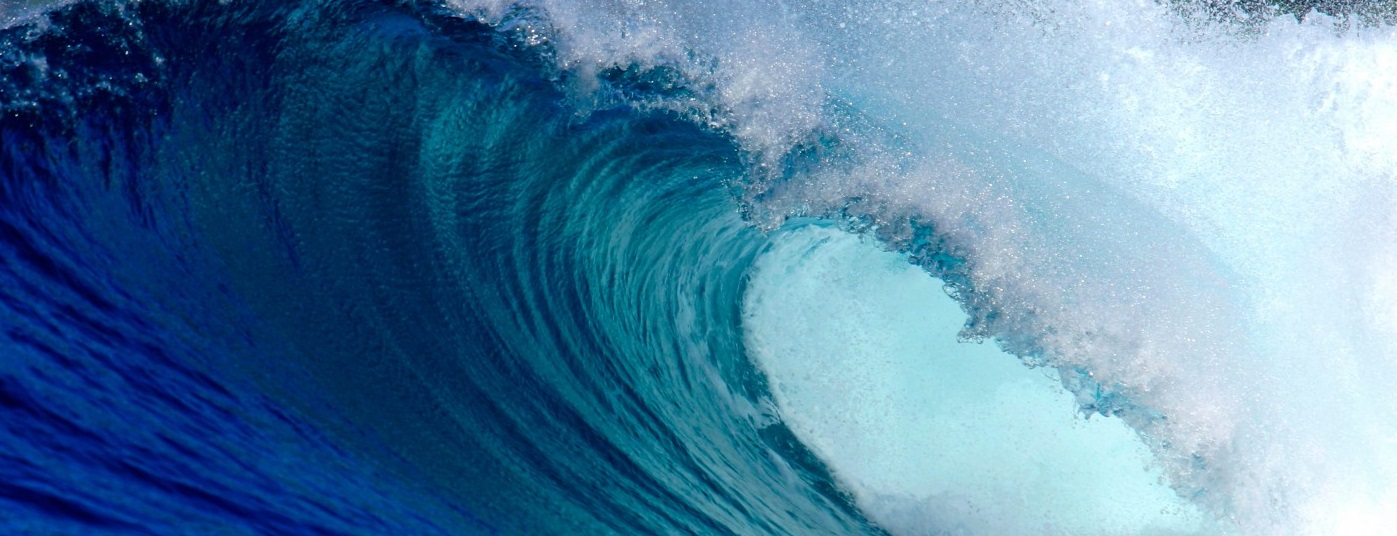 Слайд-презентации
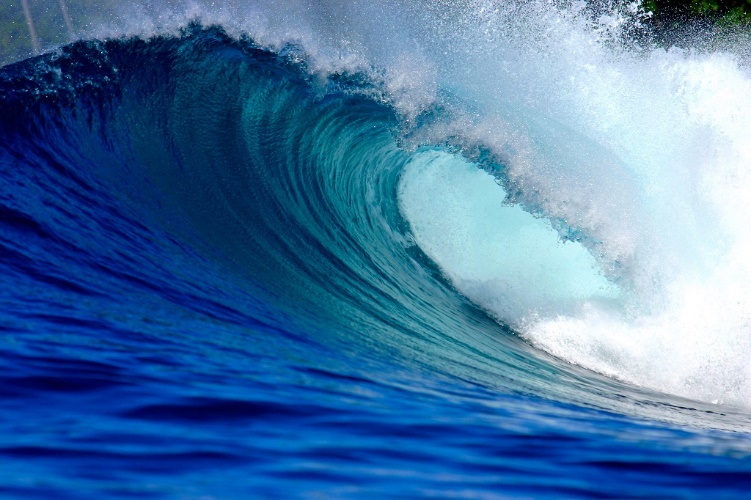 Обзор
10 советов для дайверов: от осведомленности к действию>> Проведите практические семинары
Фонд Project AWARE и его миссия
Введение и задачи курса
Контрольная работа
Будьте на связи
Сертификация
Введение и задачи курса
Задачи курса:Спецкурс Project AWARE фокусируется на «10 советах для дайверов в защиту нашей планеты-океана», расширяя эту тему и направляя вас в борьбе за защиту природы океана.
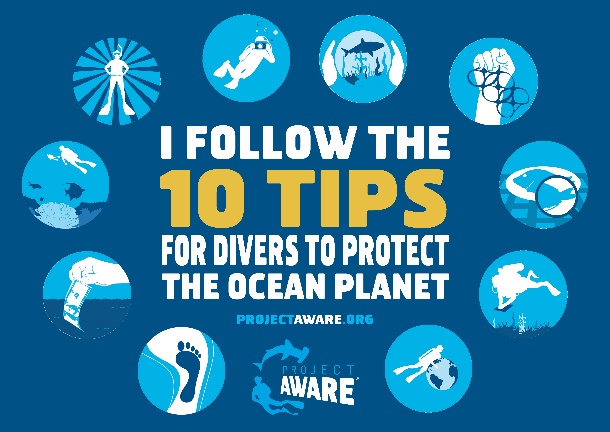 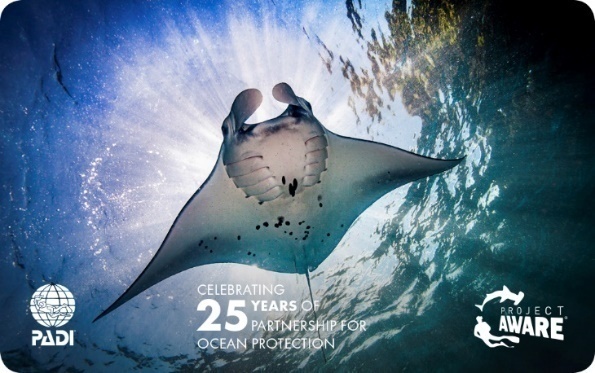 Сертификация:Выберите версию вашей карточки-сертификата PADI с символикой Фонда Project AWARE.
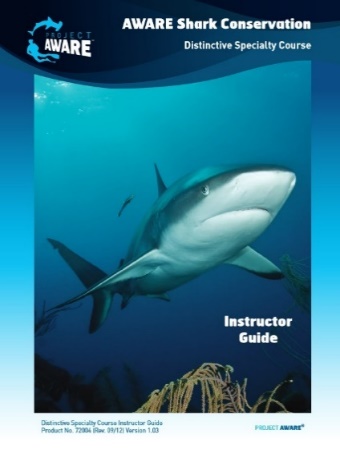 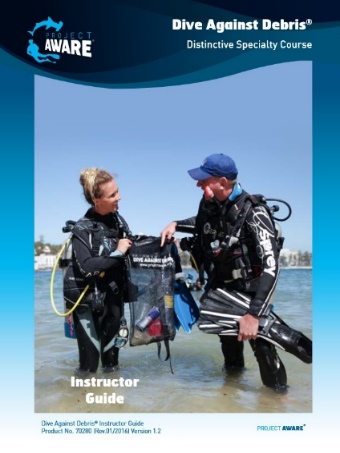 Прочие курсы Project AWARE:Также пройдите спецкурсы Dive Against Debris® или AWARE Shark Conservation.
Фонд Project AWARE и его миссия
Фонд Project AWARE ― это зарегистрированная благотворительная организация и глобальное движение в защиту океана, созданное сообществом искателей приключений.
Наше видение будущего: возвращение к чистому, здоровому океану
Наша миссия: Соединить страсть к приключениям со сбережением морской природы и обеспечить постоянные позитивные изменения для океана.
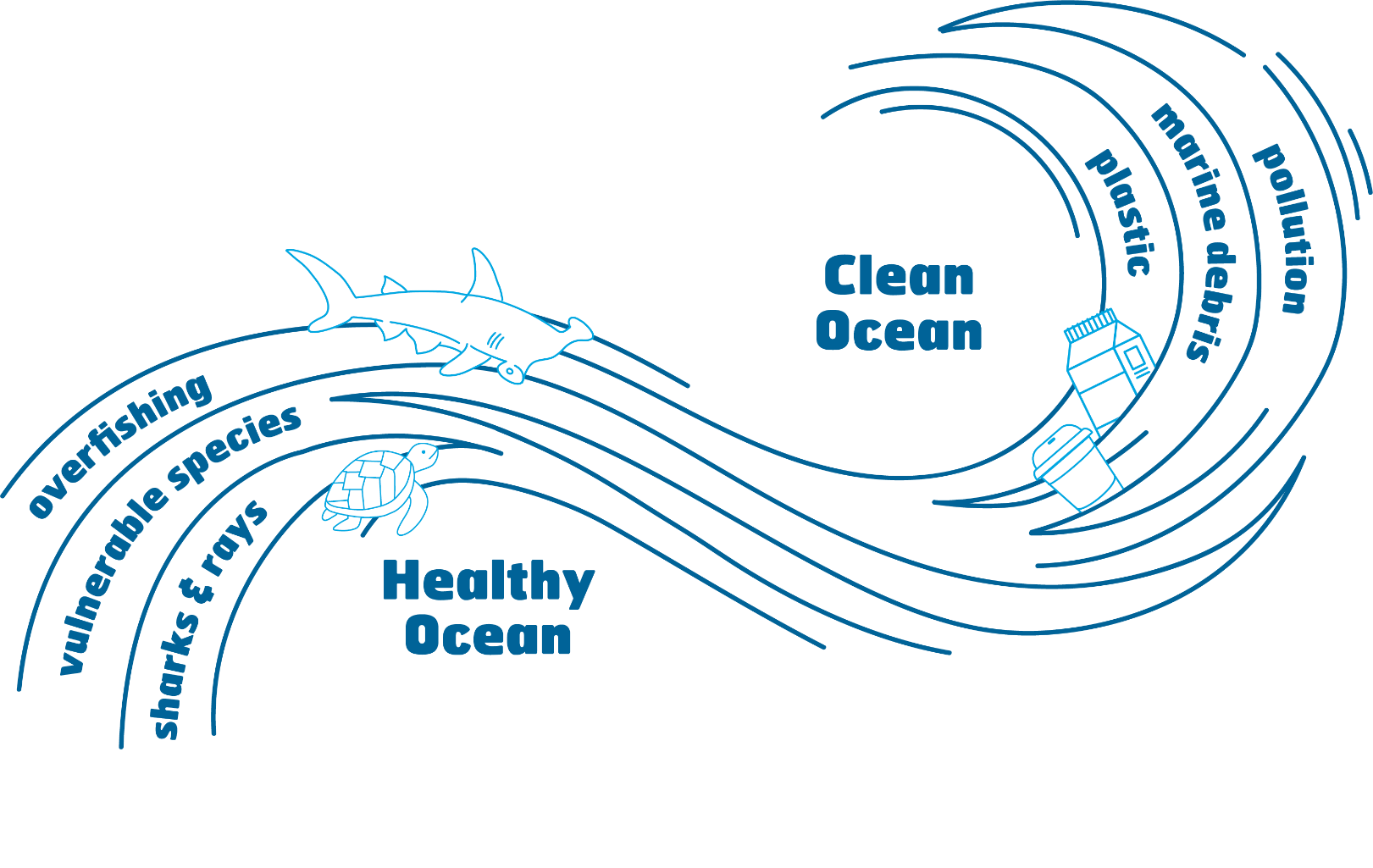 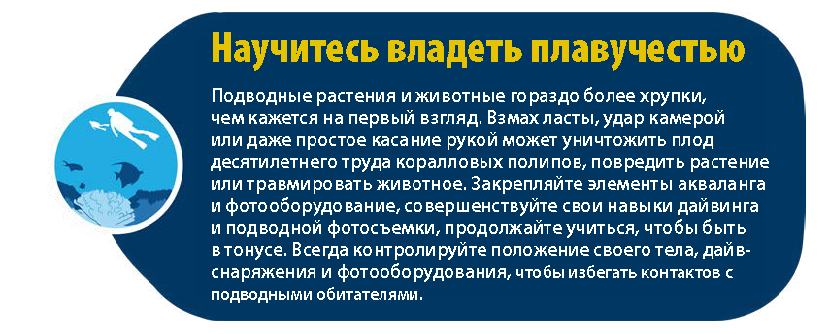 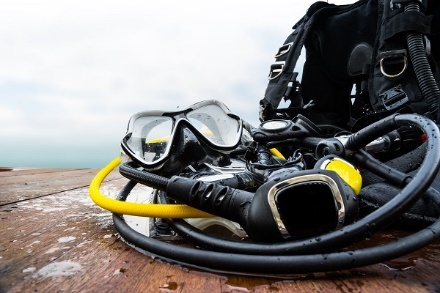 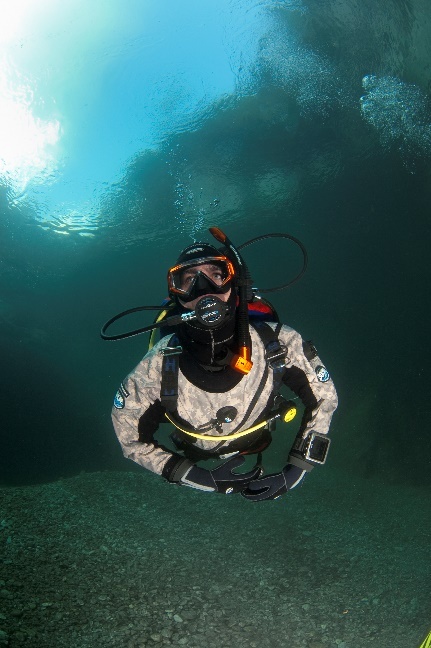 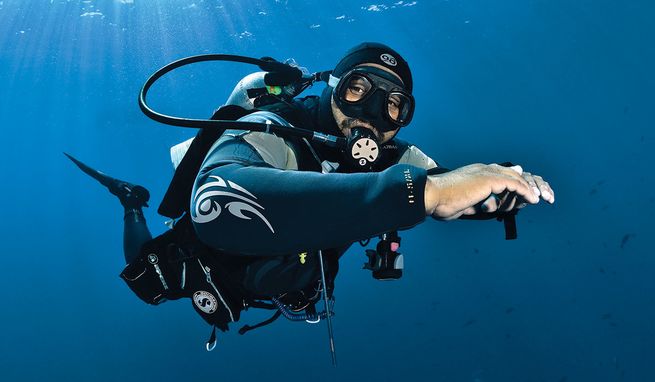 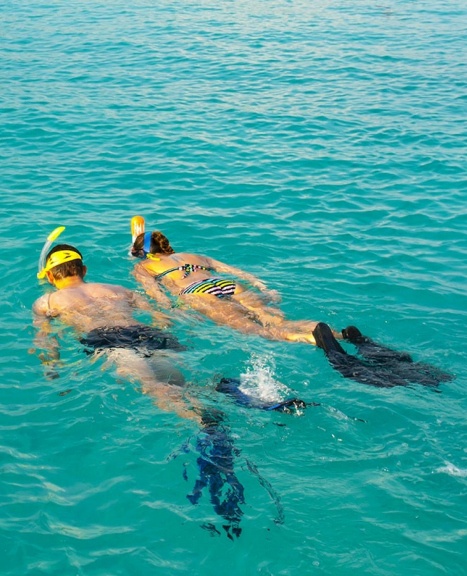 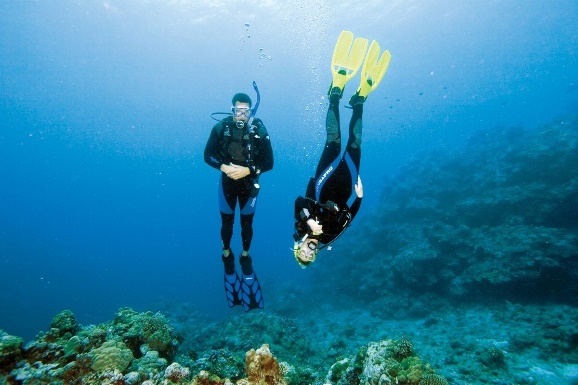 Проведите практический семинарНаучитесь владеть плавучестью
Какие три шага вы можете сделать в ближайшие полгода, чтобы улучшить свою плавучесть?
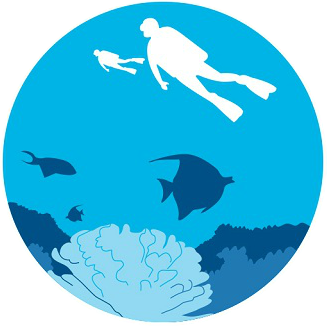 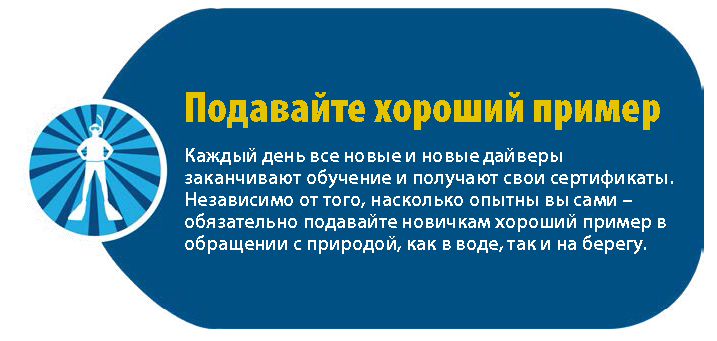 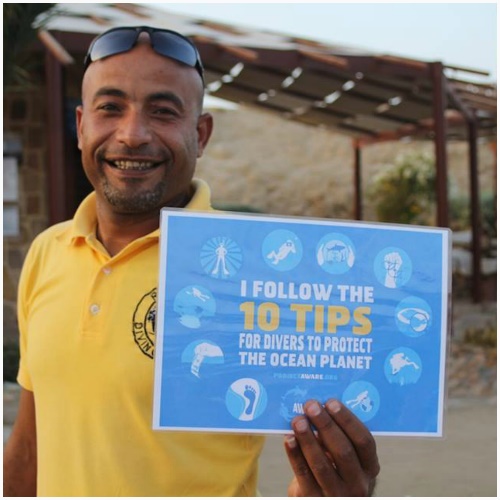 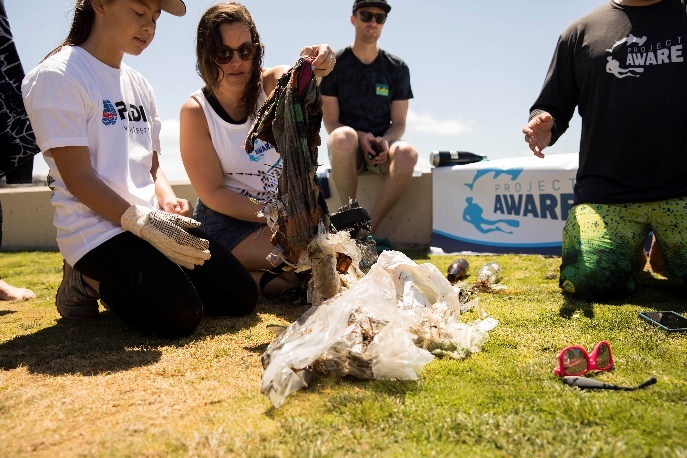 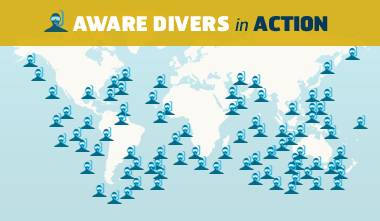 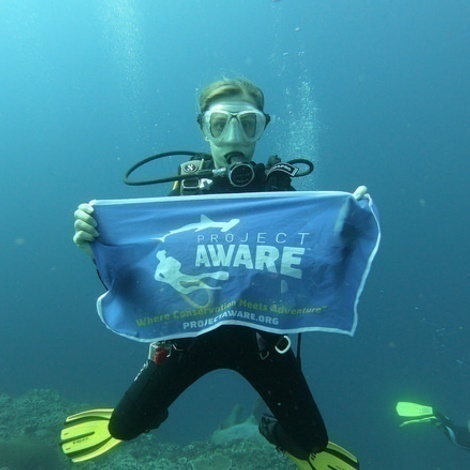 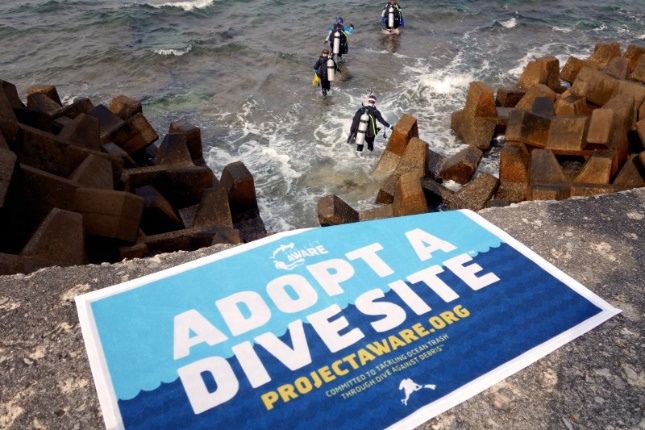 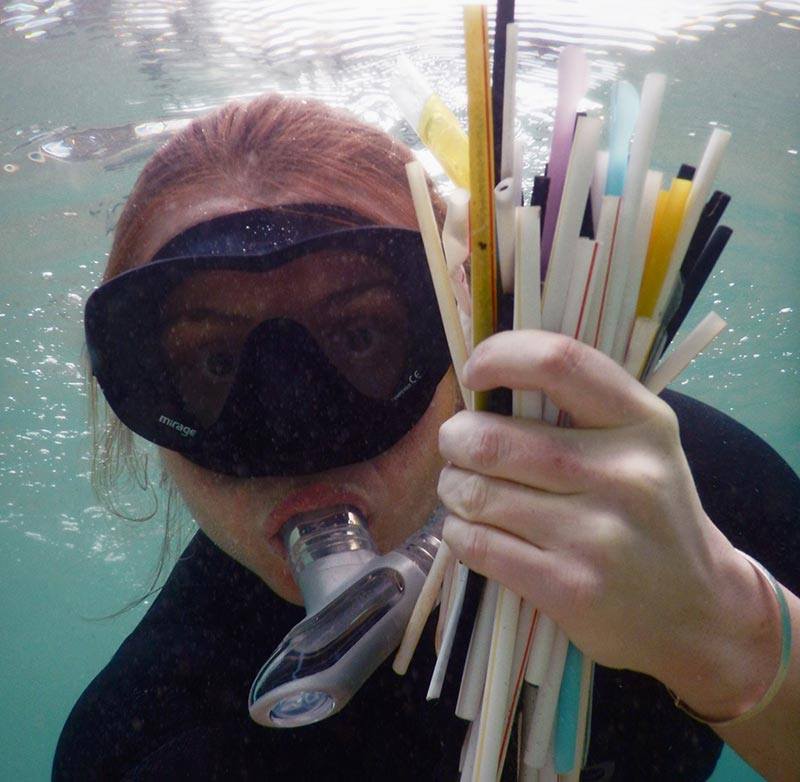 Проведите практический семинар Подавайте хороший пример
Какие три вещи вы можете сделать, чтобы стать лучшим примером для подражания для всех, кто хочет сберечь нашу планету: как с ластами, так и без них?
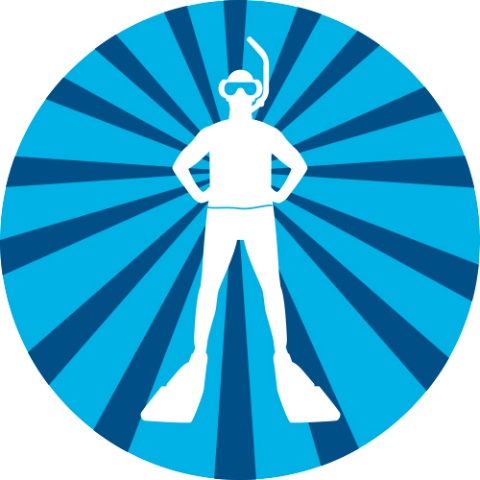 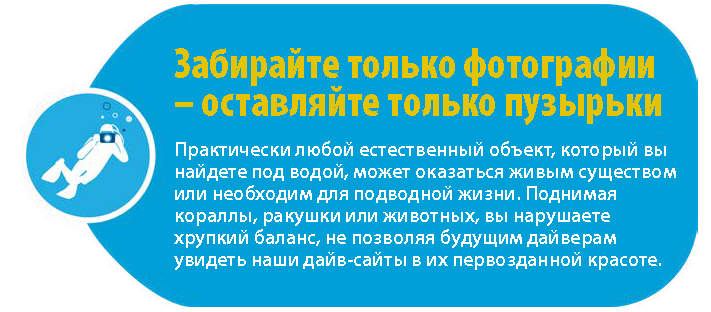 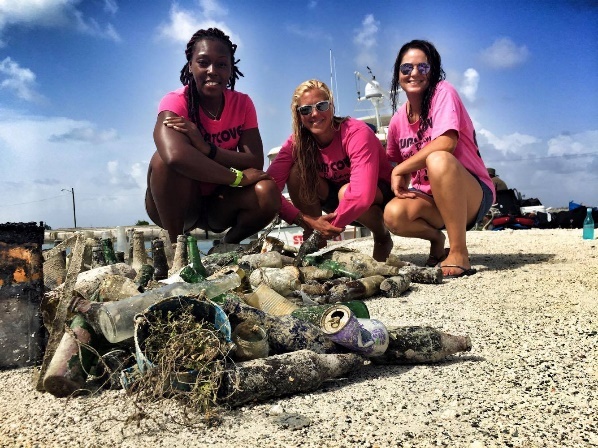 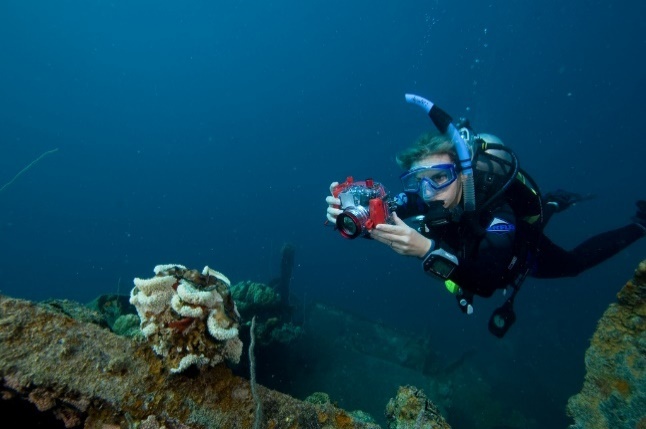 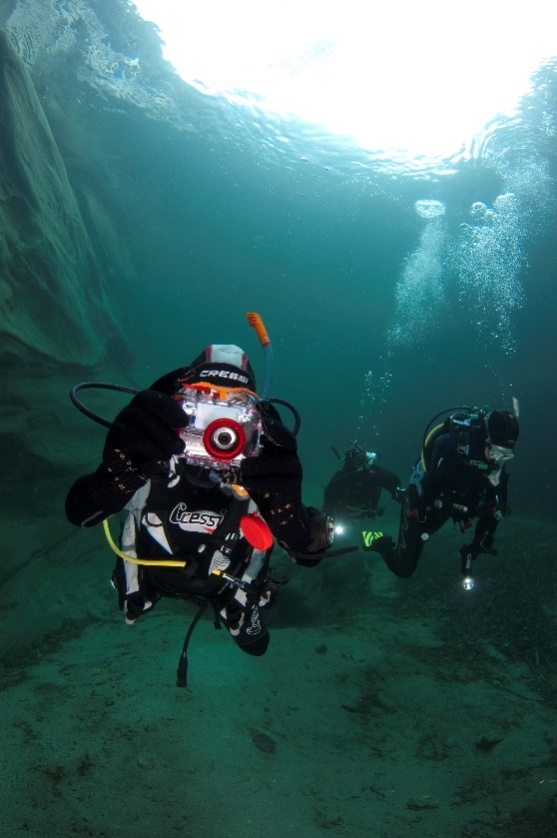 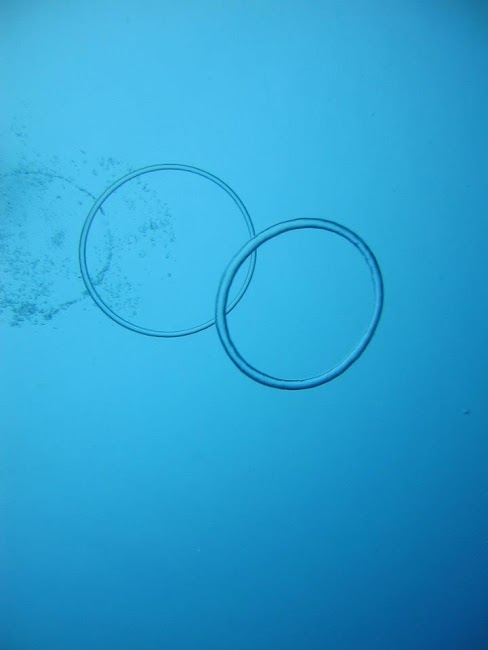 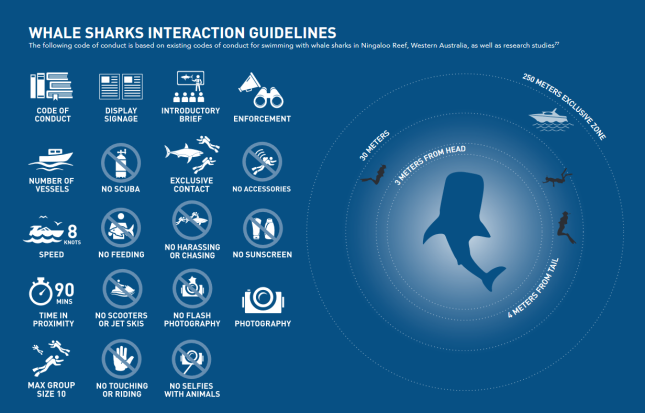 Проведите практический семинар Забирайте только фотографии
– оставляйте только пузырьки
Как фотографии могут быть использованы для повышения экологической осведомленности в социальных сетях?  Определите одну экологическую проблему в вашем регионе, для решения которой это было бы полезно.
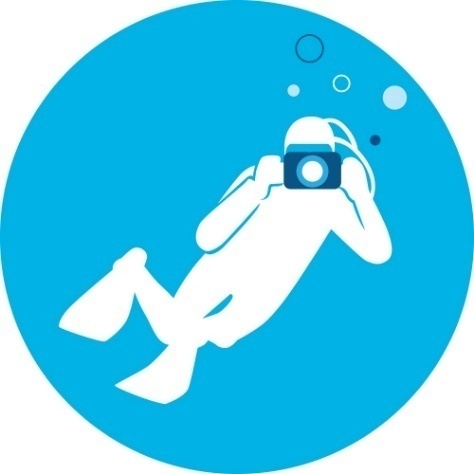 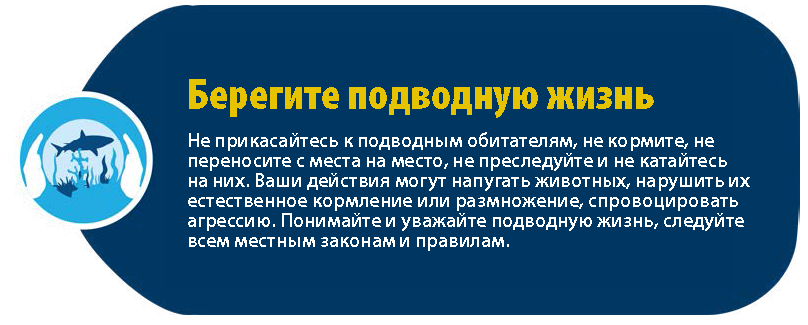 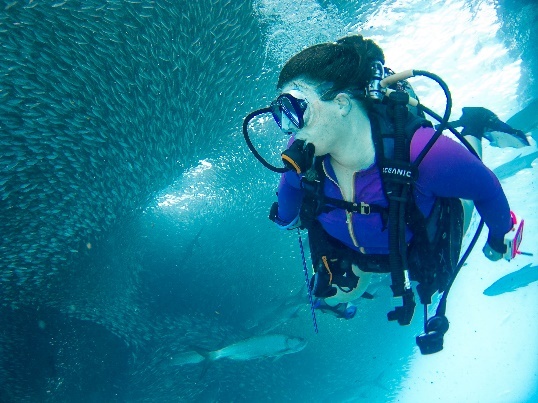 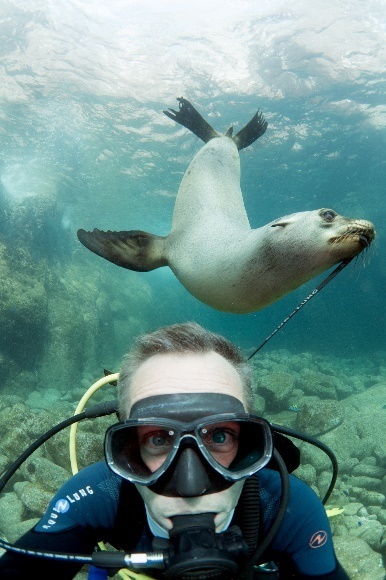 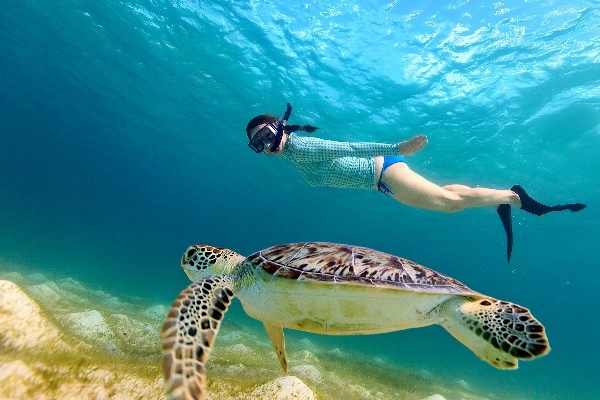 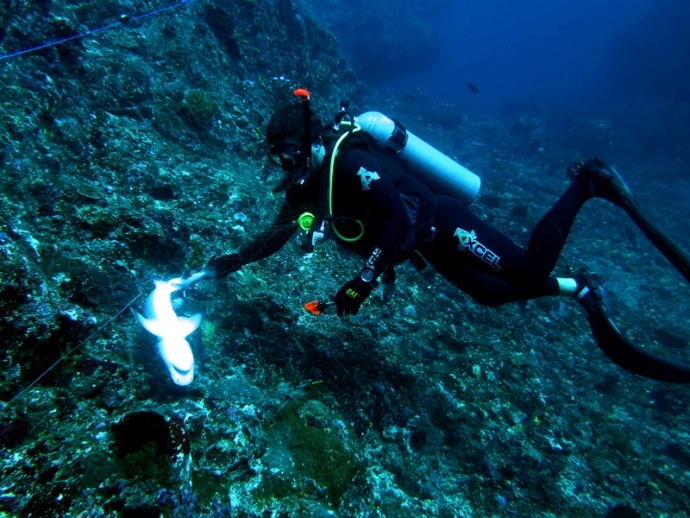 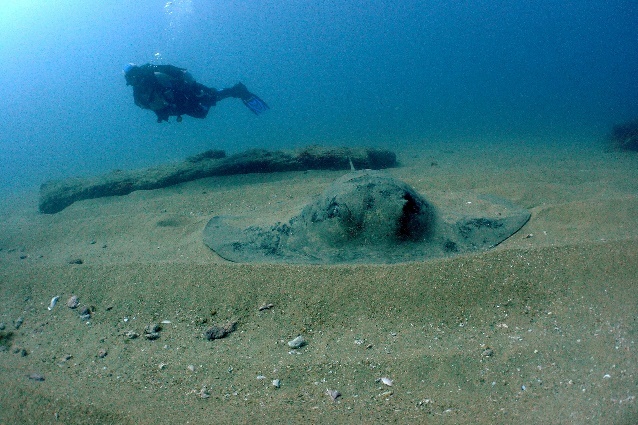 Проведите практический семинар  Берегите подводную жизнь
Какие взаимодействия с морскими животными вы наблюдали? Опишите свой опыт взаимодействия с морскими животными как в позитивном, так и в негативном ключе, и укажите пути поощрения соответствующего поведения.
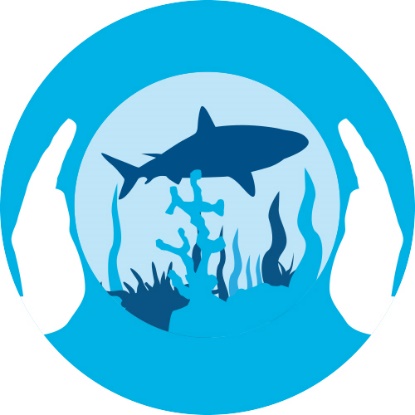 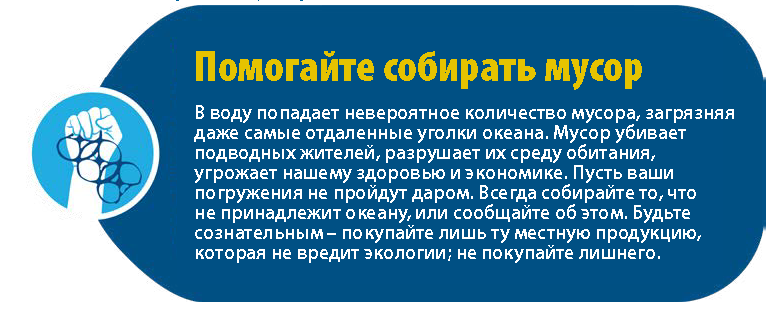 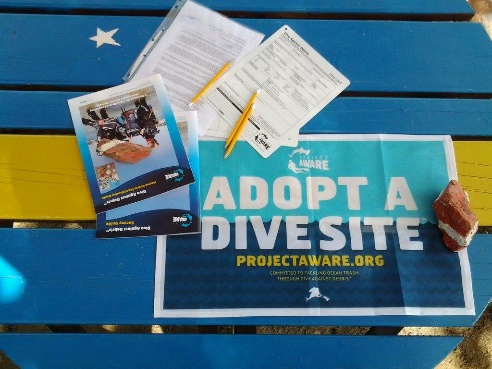 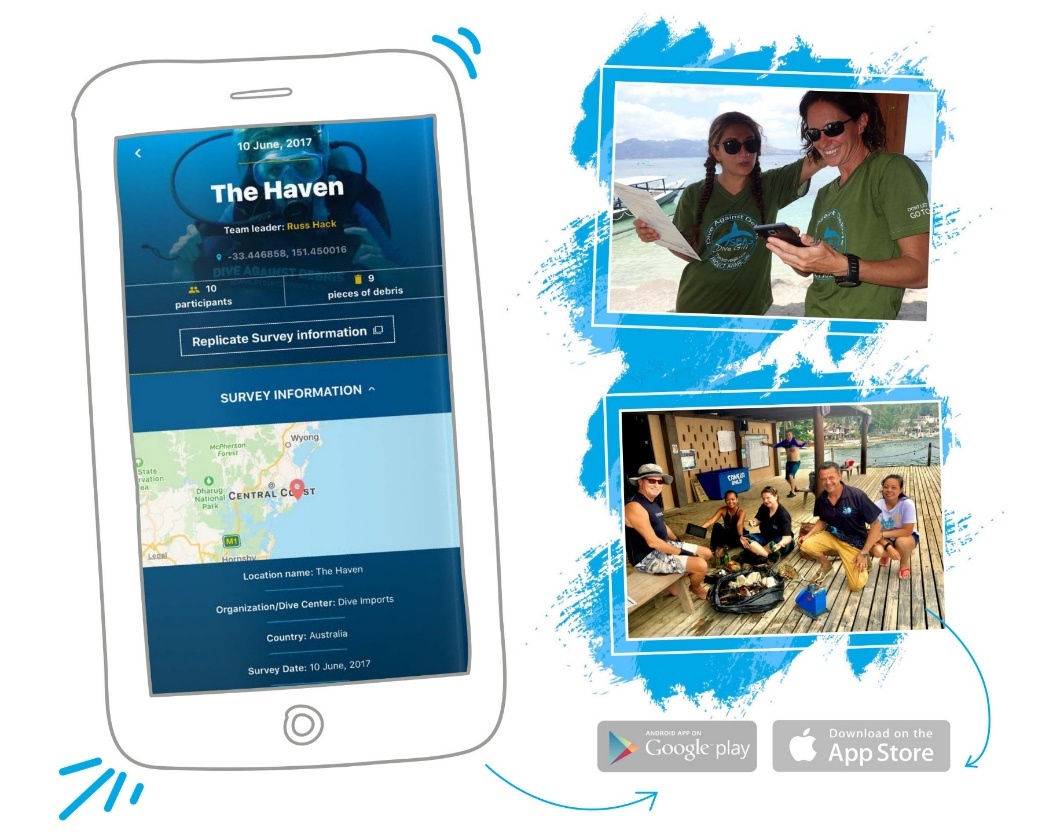 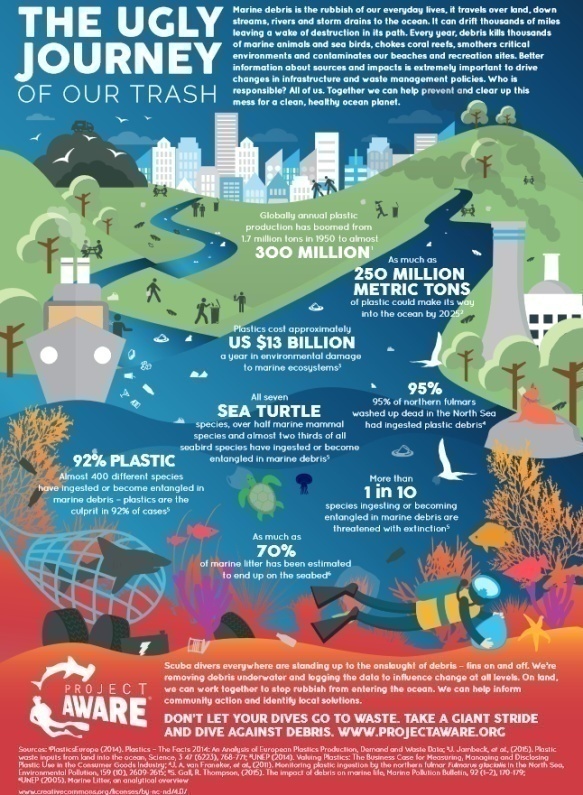 Неприглядное путешествие нашего мусора
[Speaker Notes: Can also play video from YouTube: https://youtu.be/fzFqELV3P3w]
Проведите практический семинар  Помогайте собирать мусор
Что вы можете сделать для уменьшения замусоривания морской среды под водой?
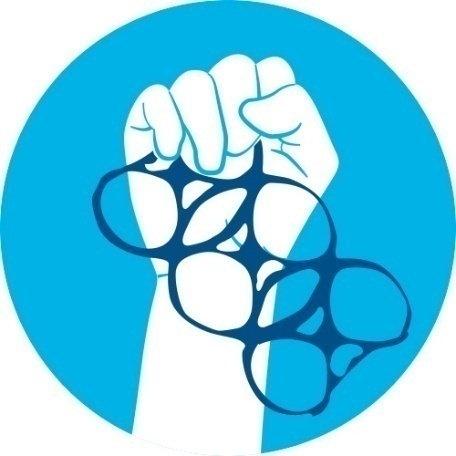 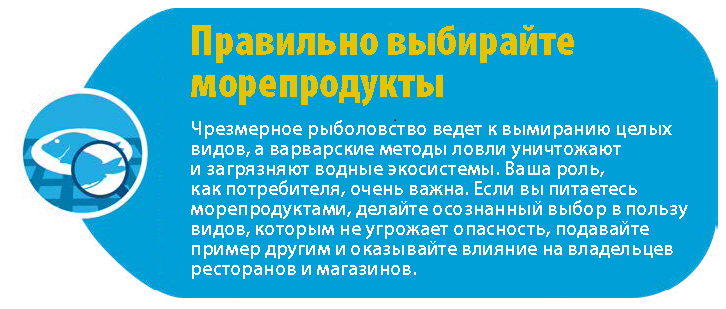 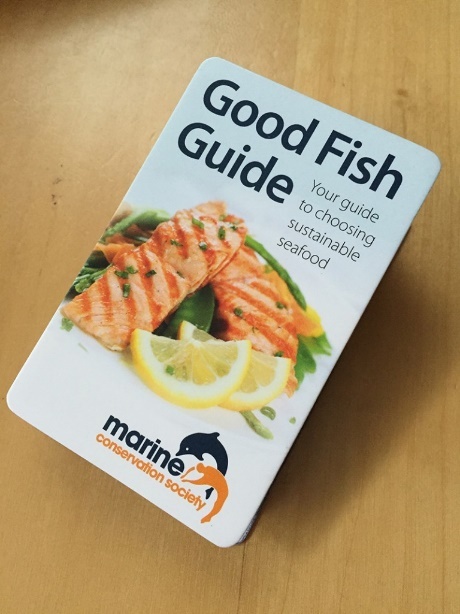 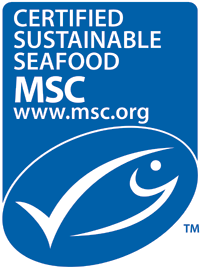 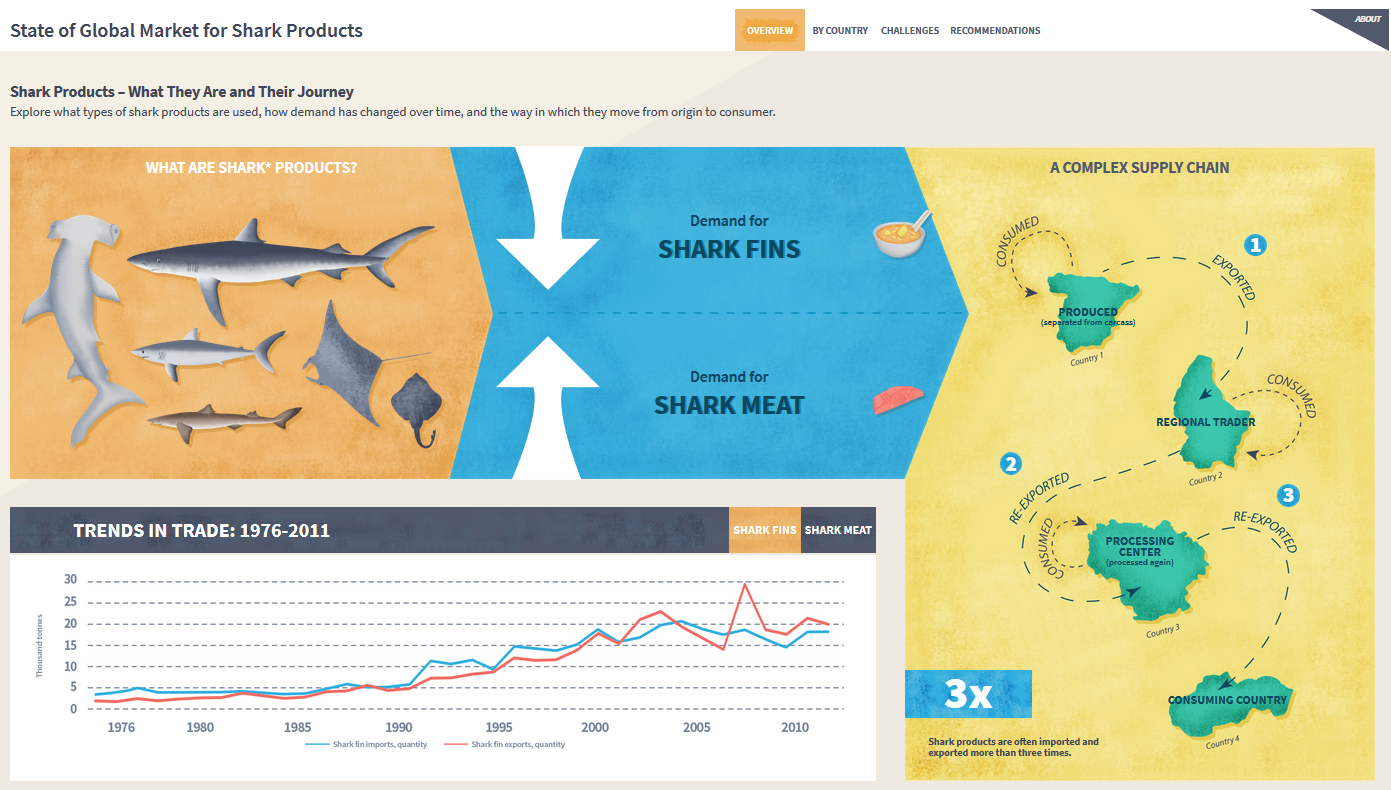 Инфографика – Состояние мирового рынка продуктов, изготавливаемых из акул.
Проведите практический семинар  Правильно выбирайте морепродукты
Как выяснить, какая рыба на местном рынке является экологически приемлемой?
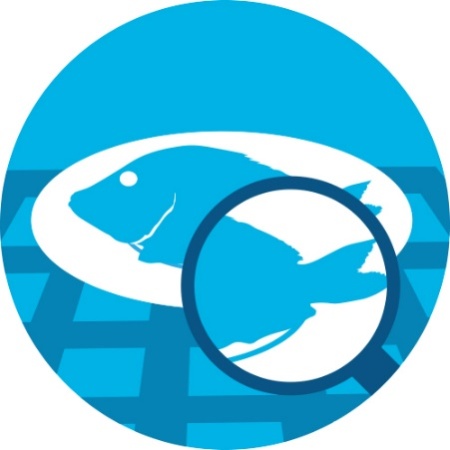 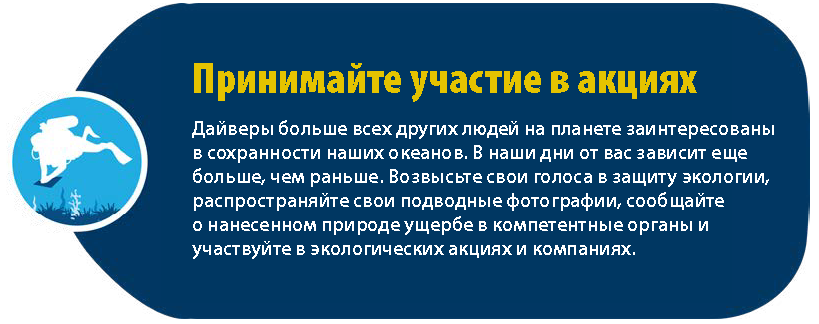 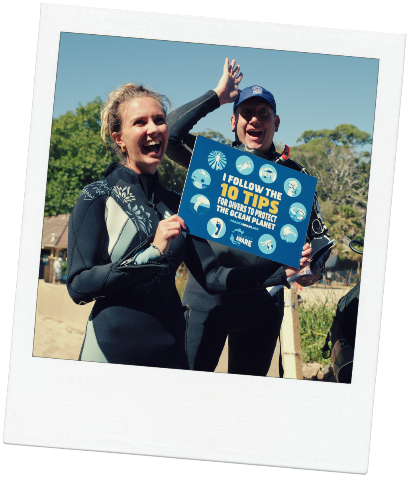 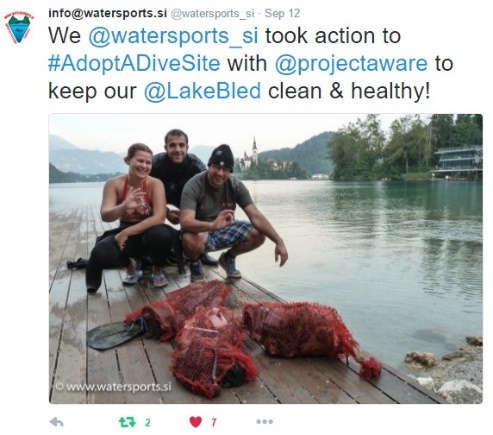 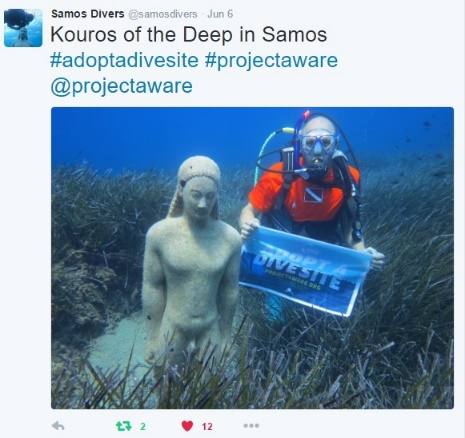 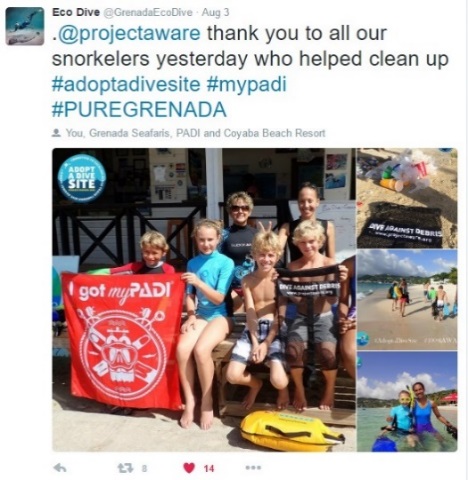 #ProjectAWARE	#AWAREImpact	#10Tips4Divers              #DiveAgainstDebris	     #AdoptADiveSite
Проведите практический семинар  Принимайте участие в акциях
Объясните, что делают дайверы, фридайверы и сноркелеры, чтобы изменить ситуацию к лучшему?
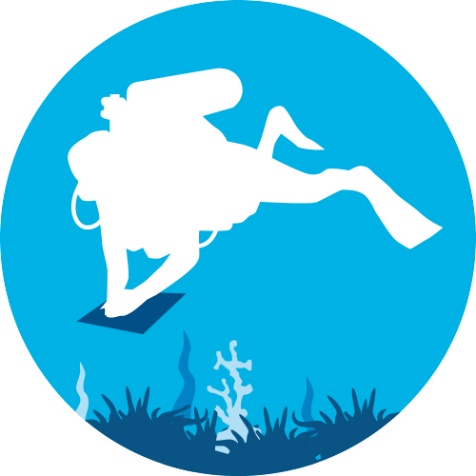 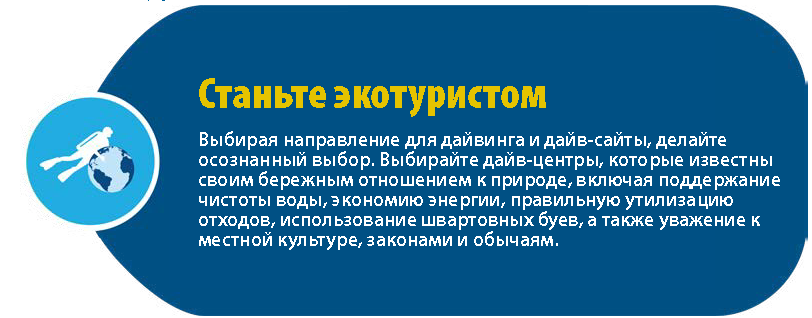 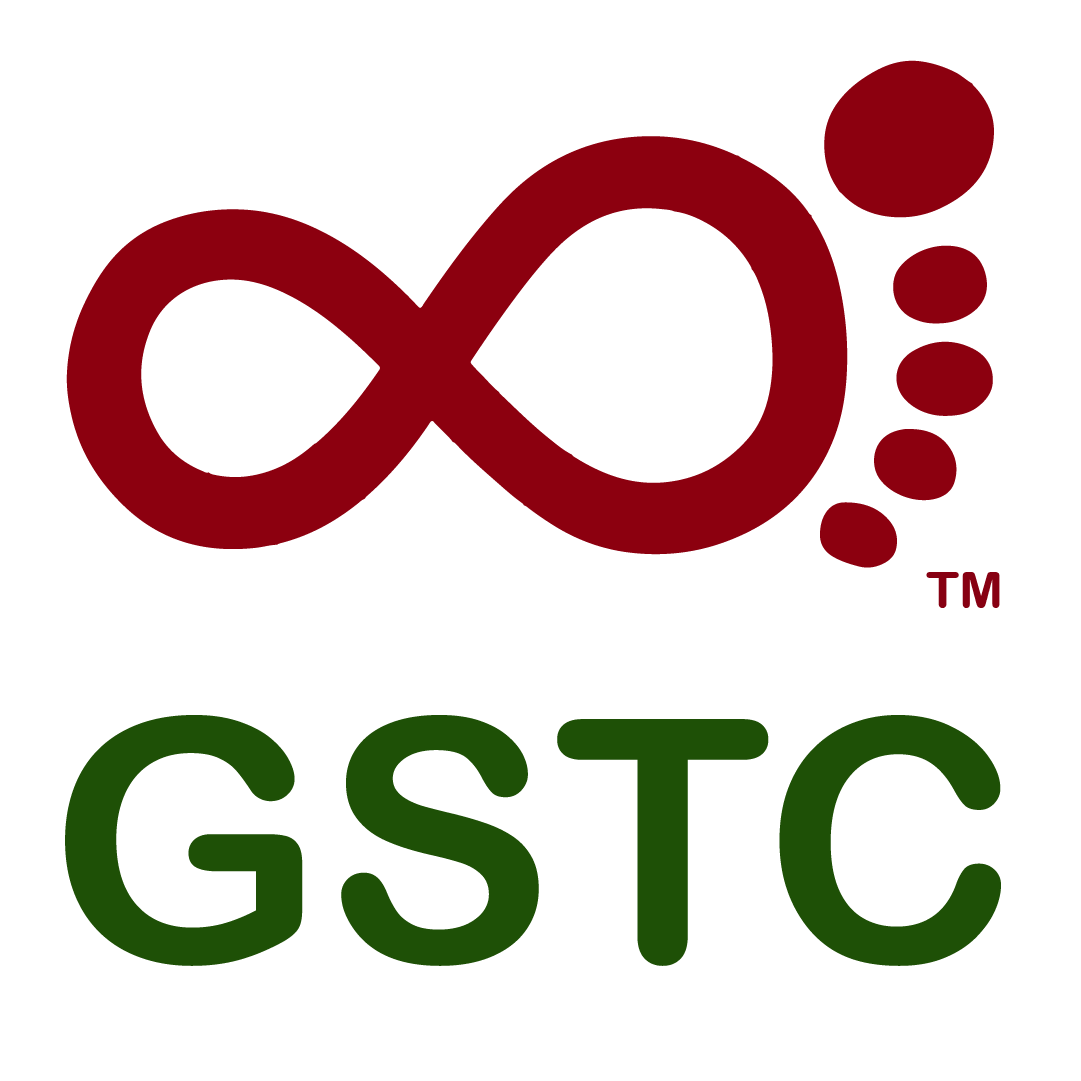 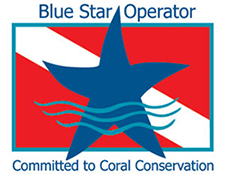 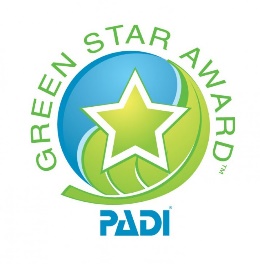 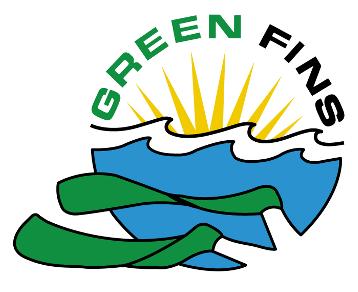 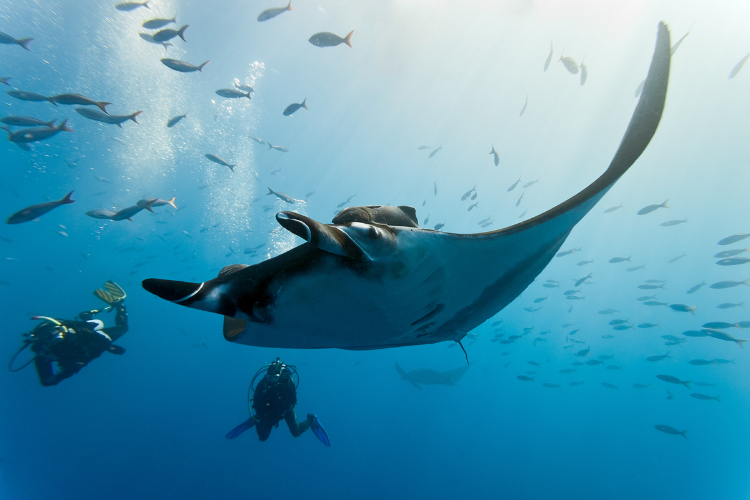 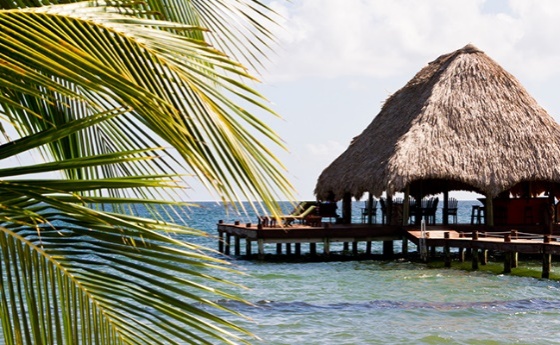 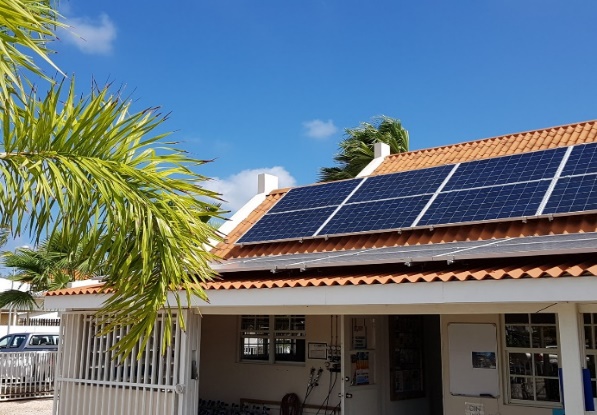 © vipdiving
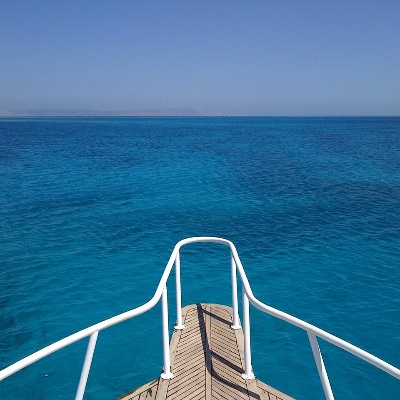 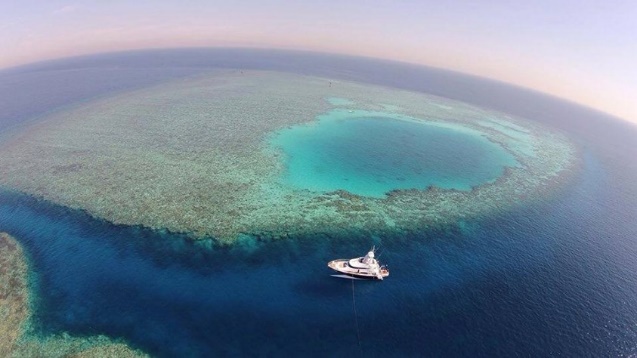 Проведите практический семинар  Станьте экотуристом
Как можно найти локации для эко-туров?
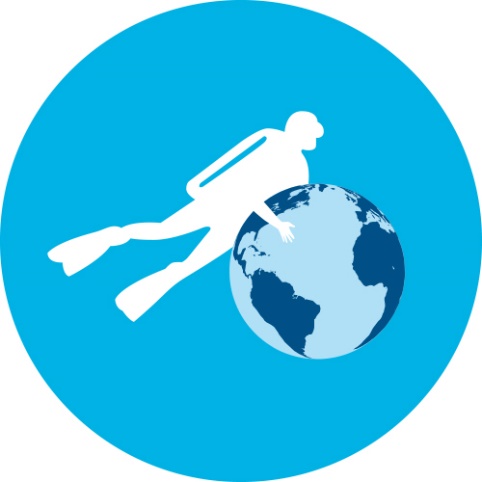 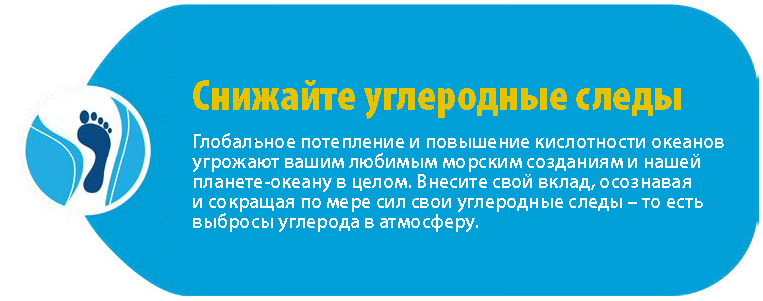 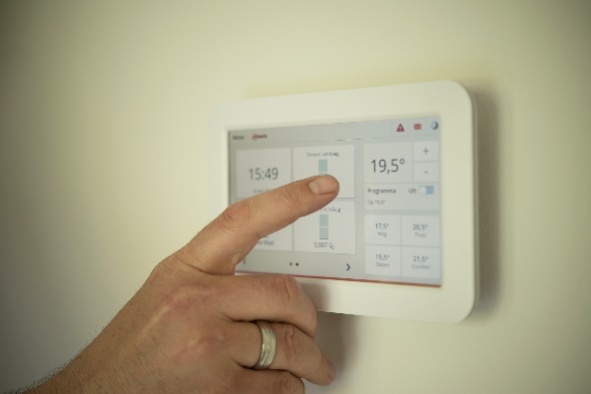 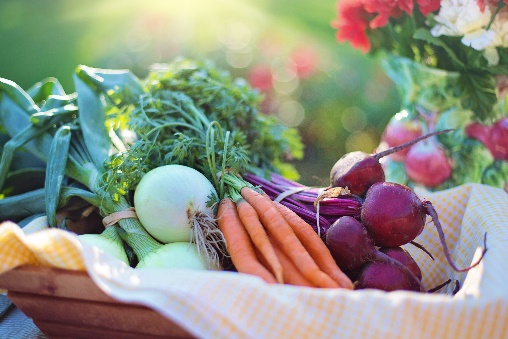 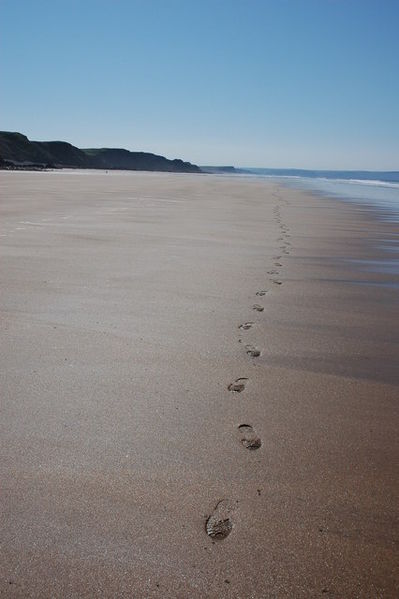 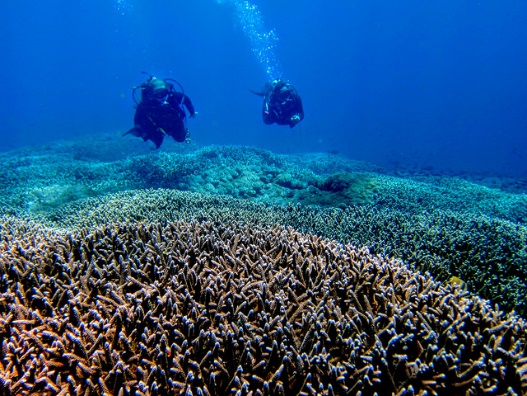 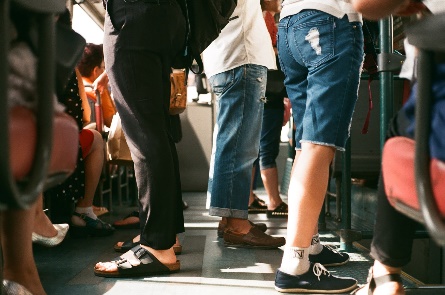 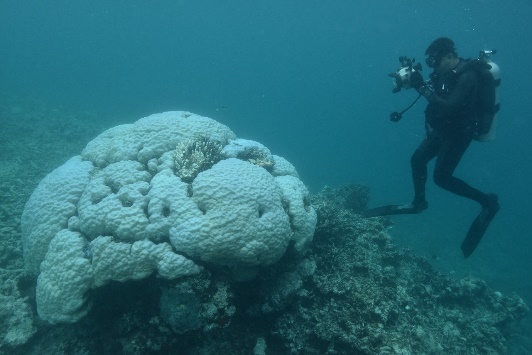 Проведите практический семинар  Снижайте углеродные следы
Какими тремя способами можно снизить ваши углеродные следы в течение следующих шести месяцев?
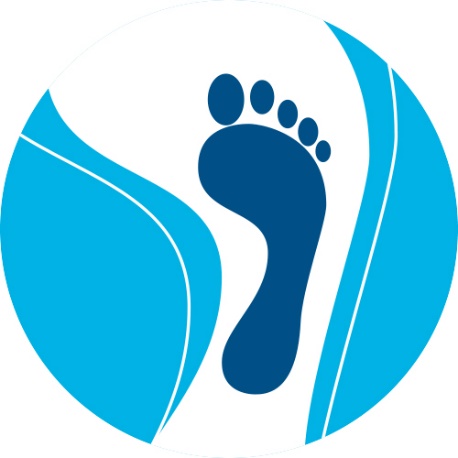 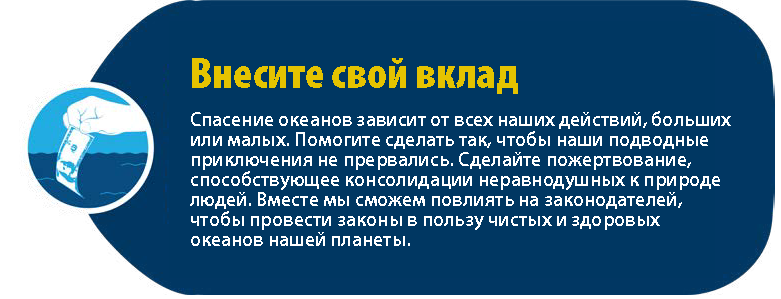 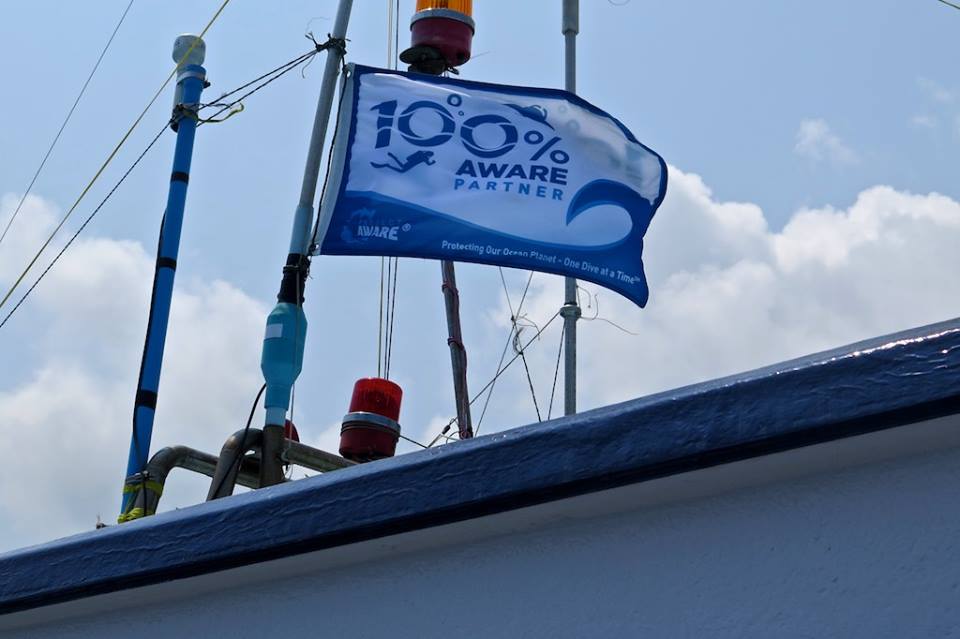 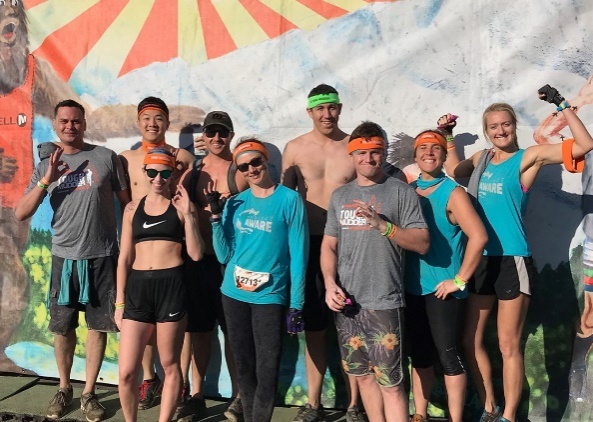 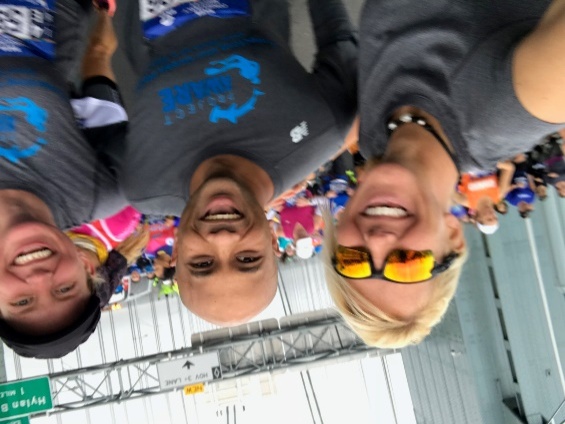 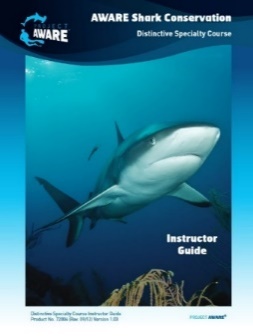 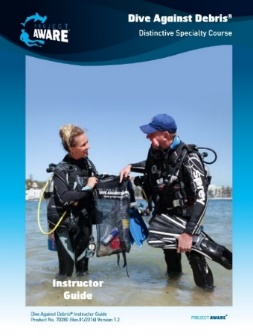 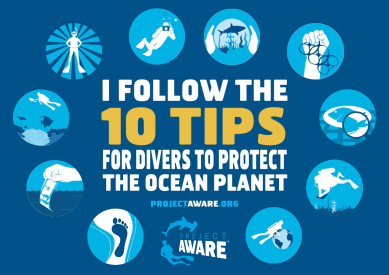 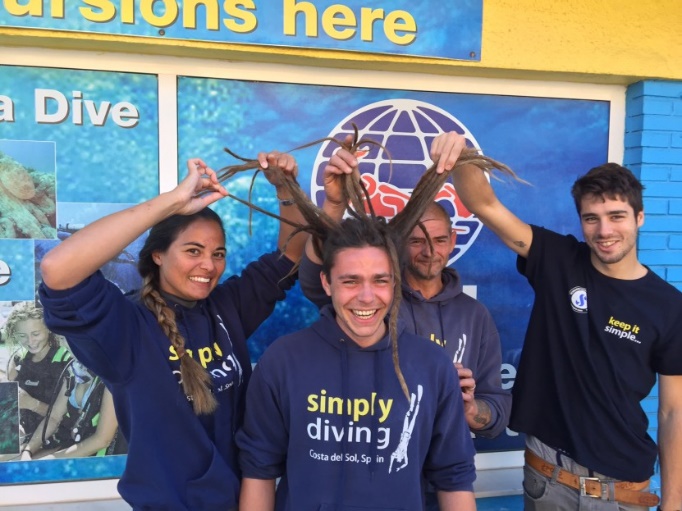 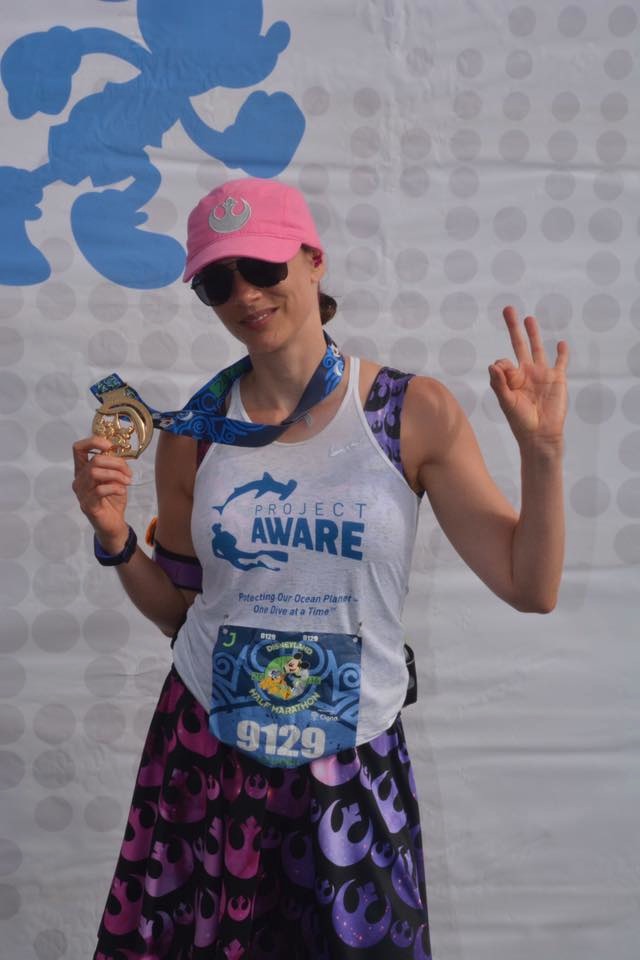 Проведите практический семинар  Внесите свой вклад
Каким образом вы можете взять на себя обязательство участвовать в движении за сохранение океана и возвратить ему то, что мы задолжали?
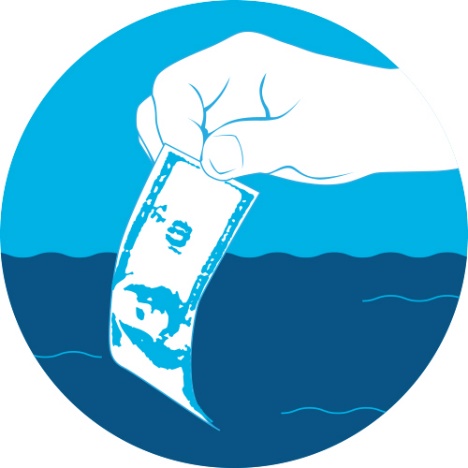 Контрольная работа спецкурса Project AWARE
Данная  Контрольная работа по спецкурсу Project AWARE является вашим рабочим планом, позволяющим внести свой вклад в защиту природы. 

Проведите дискуссии в рамках практического семинара, и создайте собственный план действий и участия в акциях, которые пойдут на пользу экологии.
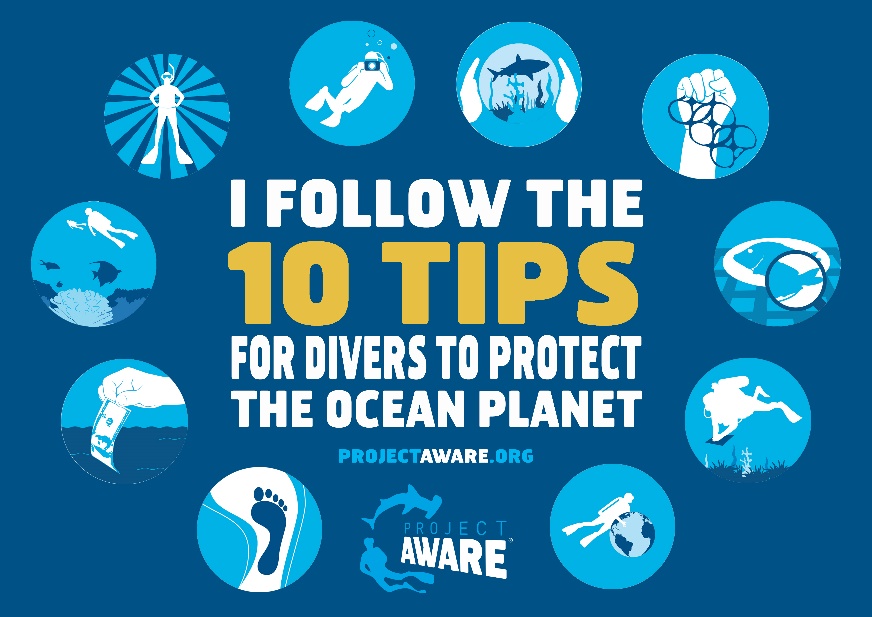 Будьте на связи...
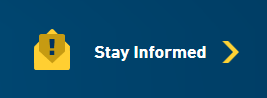 Следите за новостями и подпишитесь на электронные рассылки Project AWARE
Следуйте за Фондом Project AWARE в соцсетях
Фэйсбук: @ProjectAWAREFoundation
Инстаграм: @projectaware
Твиттер: @projectaware
Используйте в соцсетях следующий тег: #ProjectAWARE
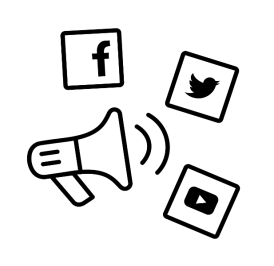 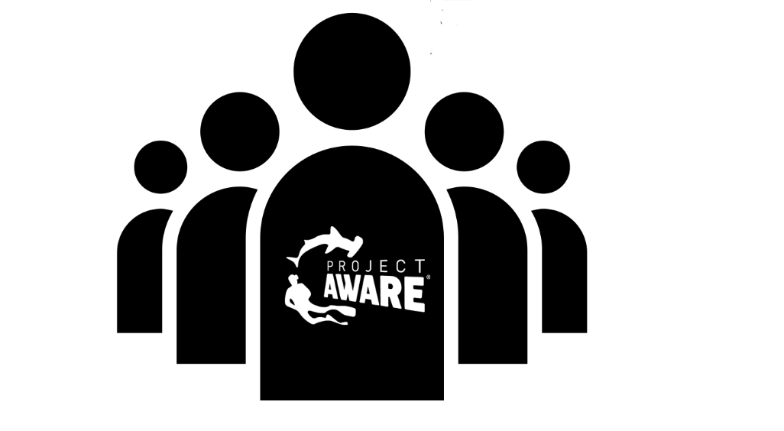 Сертификация по спецкурсу Project AWARE
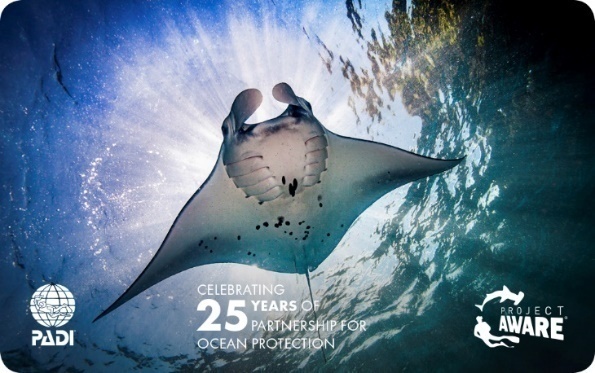 Сертификация:Не забудьте сделать пожертвование и выбрать версию вашей карточки-сертификата PADI для этой специальности с символикой Project AWARE.
Прочие курсы Project AWARE:Каким будет ваш следующий экологический курс? Почему бы не выбрать курс Dive Against Debris® - Дайверы против мусора, AWARE Shark Conservation (Сохранение акул), Coral Reef Conservation (Сохранение коралловых рифов) или многие другие...
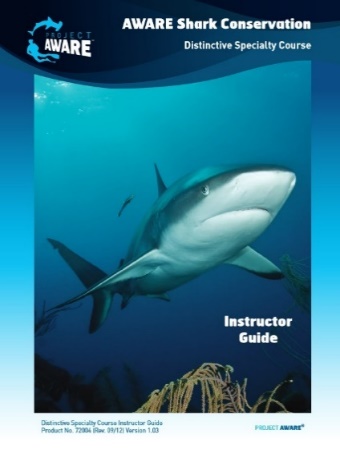 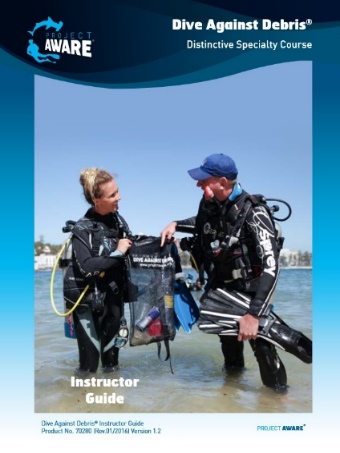 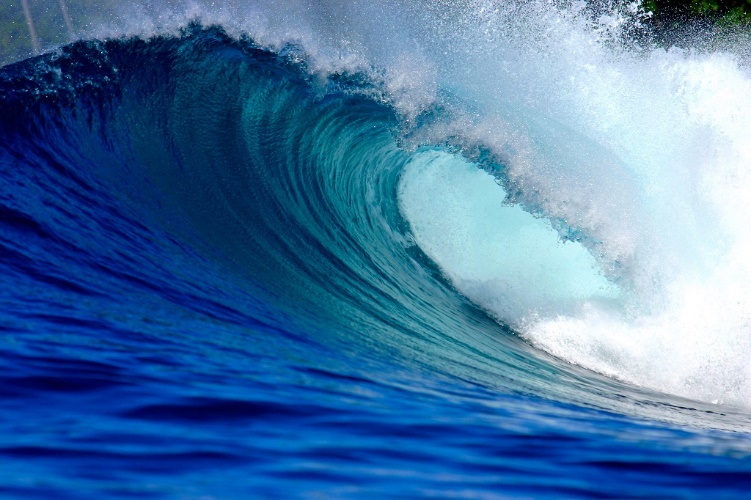 Мы рассмотрели
10 советов для дайверов: от осведомленности к действию>> Проведите практические семинары
Фонд Project AWARE и его миссия
Введение и задачи курса
Контрольная работа
Будьте на связи
Сертификация